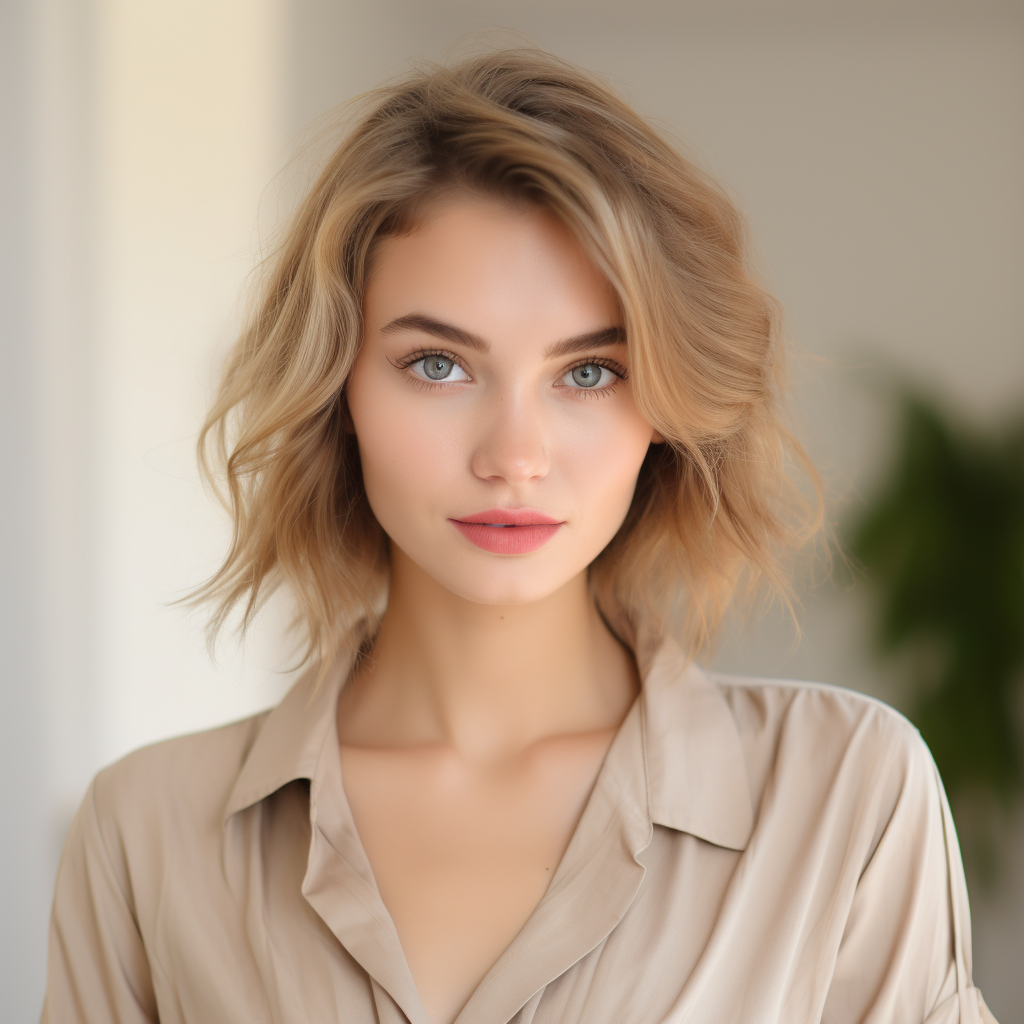 A S H L E Y  S T O N E
Senior Software Engineer
CONTACT INFORMATION:
PROFESSIONAL SUMMARY:
Highly skilled Senior Software Engineer with over 8 years of experience in full-stack development. Proficient in various programming languages and frameworks, with a strong background in system architecture design, database management, and team leadership. Adept at collaborating with cross-functional teams to deliver high-quality software solutions.
+1 (555) 123-4567
ashley.stone@example.com
linkedin.com/in/ashleystone
SKILLS:
WORK EXPERIENCE:
Programming Languages: Java, JavaScript, Python, SQL
SENIOR SOFTWARE ENGINEER
SOFTWARE ENGINEER
Web Development Frameworks:
AngularJS, Node.js, Spring Boot
Tech Innovations Inc., San Francisco, CA
CodeCrafters Co., Seattle, WA
August 2018 - Present
June 2015 - July 2018
Database Technologies: MySQL, MongoDB, PostgreSQL
Version Control: Git, SVN
Lead the development team in designing and implementing scalable and efficient     
software solutions for complex business requirements.
Spearhead the migration of legacy systems to modern, cloud-based architectures, 
resulting in improved performance and reduced maintenance costs.
Collaborate with product managers and stakeholders to define project scopes, 
prioritize tasks, and ensure timely delivery of features.
Mentor junior engineers, conducting code reviews, providing technical guidance, 
and fostering a culture of continuous learning and improvement.
Implemented CI/CD pipelines to automate the software deployment process,   
increasing deployment frequency and reducing manual errors.
Developed web applications using AngularJS and Node.js, contributing to a 30% 
increase in user engagement and customer satisfaction.
Designed and optimized SQL databases for efficient data storage and retrieval,    
reducing query times by 40%.
Implemented RESTful APIs for seamless integration between frontend and    
backend systems, improving overall system performance and reliability.
Collaborated with cross-functional teams to gather requirements, plan project    
timelines, and deliver high-quality software solutions within budget constraints.
Conducted unit testing and debugging to ensure the stability and reliability of 
software applications.
Agile Methodologies: Scrum, 
Kanban Strong problem-solving 
and analytical skills
Excellent communication and leadership abilities
Cloud Platforms: AWS, Microsoft
EDUCATION:
Master of Science in Computer Science
University of Technology, 
Innovations, and Science, 2013
LANGUAGES:
REFERENCES:
Available upon request.
English (Native proficiency)
Spanish (B2)
A S H L E Y  S T O N E
Senior Software Engineer
TECHNICAL SKILLS:
WORK EXPERIENCE:
JUNIOR SOFTWARE ENGINEER
Programming Languages:
Innovative Solutions Ltd., New York, NY
Java, JavaScript, Python, SQL
July 2013 - May 2015
Machine Learning:
Web Development Frameworks:
Cloud Platforms:
Database Technologies:
TensorFlow, scikit-learn
AngularJS, Node.js, Spring Boot
AWS, Microsoft Azure
MySQL, MongoDB, PostgreSQL
SOFTWARE DEVELOPMENT INTERN
Tech Solutions Group, Los Angeles, CA
May 2012 - August 2012
PREFERENCES:
Assisted senior developers in designing and implementing software features for c 
 client projects.
Conducted research on emerging technologies and presented findings to the    
development team.
Participated in team meetings and contributed ideas to improve development    
processes.
Assisted in the development of enterprise-level software applications using Java 
and Spring Framework.
Participated in Agile development sprints, contributing to the successful delivery of 
software increments.
Conducted code reviews and provided feedback to peers, promoting best practices 
and code quality standards.
Collaborated with QA engineers to identify and resolve software defects in a timely 
manner.
Interested in projects involving 
cloud technologies and machine learning.
Enjoy collaborating with cross-functional teams to solve complex problems.
Passionate about mentoring and fostering a culture of continuous learning.
EDUCATION:
Master of Science in Computer Science
COMPLETED COURSES:
University of Technology, 
Innovations, and Science, 2013
"Advanced Java Programming" - Coursera
"Software Architecture Design Principles" - edX
EXTRACURRICULAR ACTIVITIES:
LANGUAGES:
"Machine Learning Fundamentals" - Udacity
English (Native proficiency)
Organized coding competitions for local schools to promote computer science education.
Spanish (B2)
A S H L E Y  S T O N E
Senior Software Engineer
OLIVER STERLING
City, Country
Sterling Technologies
[Company Address]
Dear Mr. Sterling,
I am writing to express my keen interest in the Senior Software Engineer position, as advertised on your company's website. Armed with a Master's degree in Computer Science, a rich background in software development, and a consistent track record of successful project leadership, I am confident in my ability to contribute meaningfully to your dynamic team.

In my most recent role at Tech Innovators Ltd. as a Software Development Team Lead, I successfully guided a team of skilled developers in implementing a real-time chat application. This project not only enhanced internal communication but also resulted in a noteworthy 25% reduction in communication lag. My experience in managing cross-functional teams and collaborating with product managers has honed my skills to drive innovation and achieve project goals effectively.

As a Senior Software Engineer at Global Solutions Inc., I spearheaded the design and implementation of a robust backend system for an e-commerce platform, resulting in a remarkable 30% increase in transaction processing speed. Furthermore, I played a pivotal role in mentoring junior developers, conducting insightful code reviews, and fostering a collaborative work environment that promotes knowledge-sharing. I am excited about the opportunity to bring my skills in software development, project leadership.

I am drawn to Sterling Technologies because of its commitment to innovation and its reputation for creating cutting-edge solutions. I am excited about the opportunity to bring my skills in software development, project leadership, and commitment to excellence to your esteemed organization.

Thank you for considering my application. I look forward to the possibility of an interview to discuss how I can contribute to your team.
Sincerely,
Ashley Stone
03/07/2024
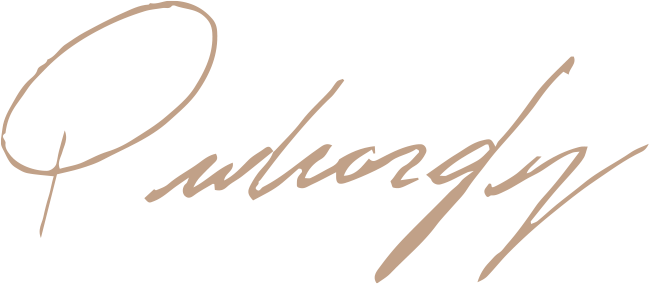 A S H L E Y  S T O N E
Senior Software Engineer
CONTACT INFORMATION:
REFERENCES
GERHARD MÜLLER
SABINE SCHNEIDER
DR. FRANZISKA BECKER
JULIA HARTMANN
MARKUS WEBER
DR. PETRA SCHMIDT
+1 (555) 123-4567
Position: Marketing Director
Position: Project Manager
Position: Professor of Economics
Position: Colleague - Marketing Specialist
Position: Project Team Lead
Position: CEO
ashley.stone@example.com
Company: ExpertMarket Company
Company: InoTech GmbH
University: Ludwig Maximilian University of Munich
Company: ExpertMarket Company
Company: InoTech GmbH
Company: GlobalTech Solutions GmbH
linkedin.com/in/ashleystone
Email: gerhard.mueller@email.com
Email: sabine.schneider@email.com
Email: franziska.becker@email.com
Email: julia.hartmann@email.com
Email: markus.weber@email.com
Email: petra.schmidt@email.com
Phone: +1-123-456-7890
Phone: +1-123-456-7890
Phone: +1-123-456-7890
Phone: +1-123-456-7890
Phone: +1-123-456-7890
Phone: +1-123-456-7890